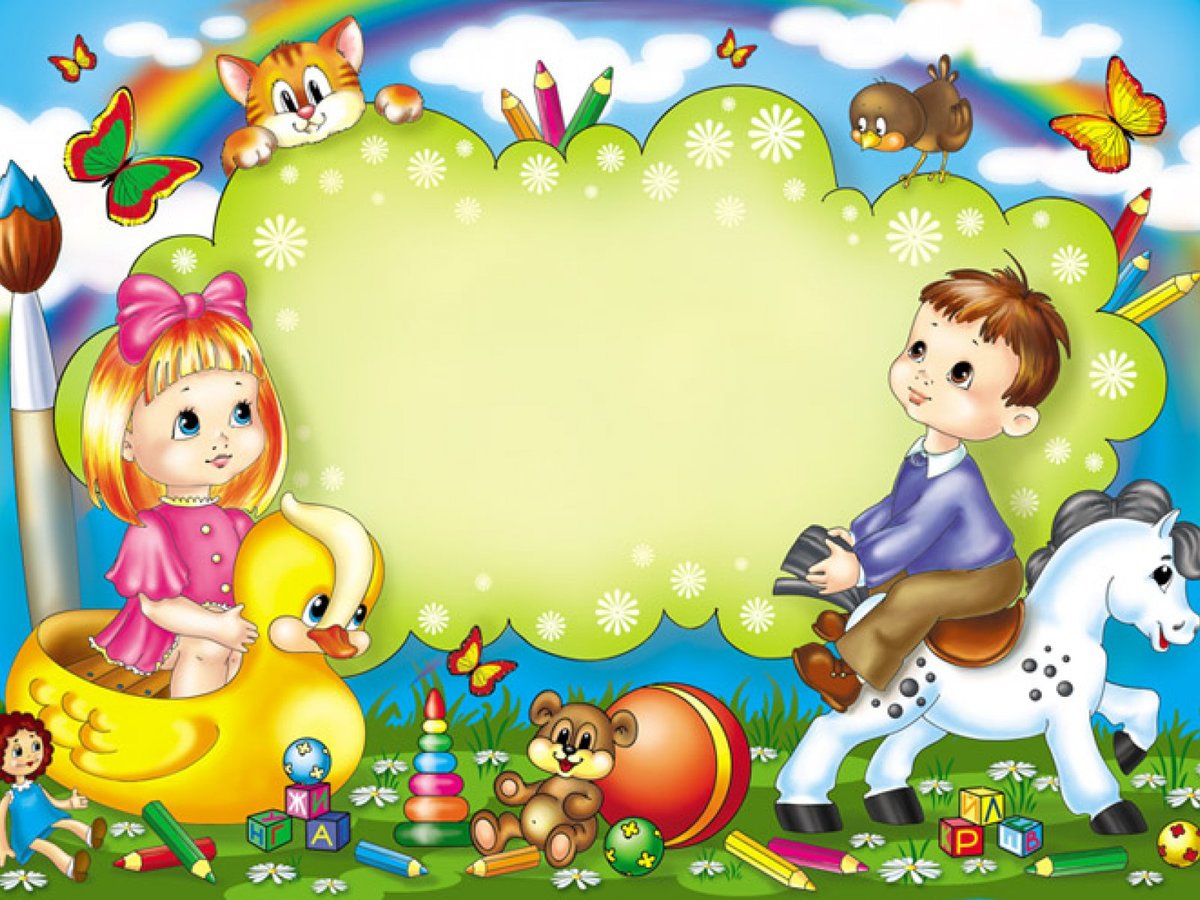 МДОУ «Детский сад№40»ОО «Речевое развитие» Речевое развитие
Тема: «Паровоз, машина» 
1 младшая группа 
Подготовила: Любавина Е.Ю., 
воспитатель
Цель:
Формировать  звукоподражание  и отрабатывать произнесение  слогов: ту - ту,  би –би.
оборудование:
Паровоз, машина
Рассмотрите игрушечный паровоз и машину
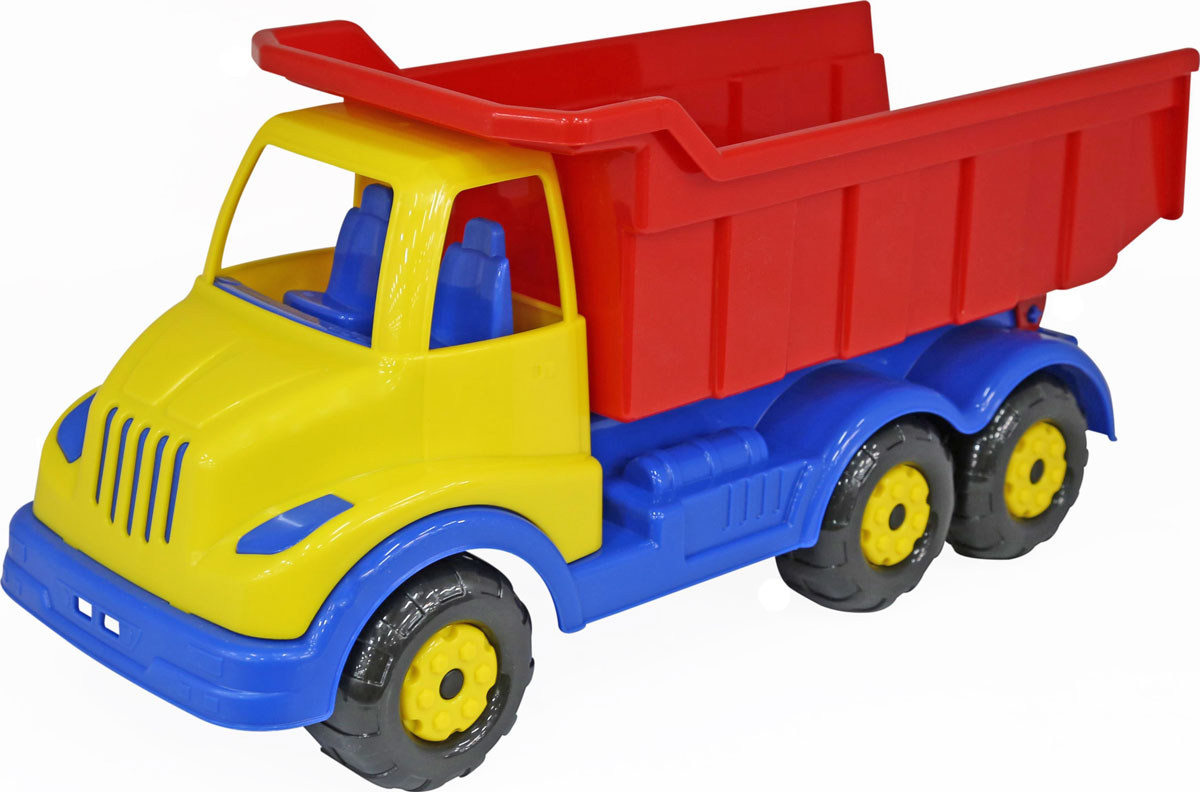 Описание игрушек.
1.Опишите вместе с ребёнком внешний вид каждой игрушки: цвет, размер, материал.
2. Расскажите из каких частей состоят данные средства передвижения: кабина, кузов, колёса и т.д.
3. Обратить внимание детей на отличительные признаки   паровоза и машины: внешний вид, тот, кто ими управляет (шофёр, машинист),способ передвижения (рельсы, дорога), сигнальные звуки (машина – би - би, паровоз – ту- ту).
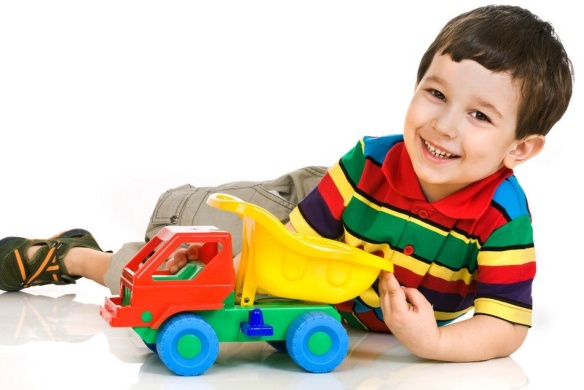 Формирование  звукоподражания  и отработка произнесения  слогов.
Игра «Машина»
Цель: Формировать правильное и отчетливое произношение звука «б» (бь), развивать умение произносить  звукоподражание би-би.
Оборудование: машина.
Описание: спросите, как  гудит машина («би-и, би-и»).Пусть ребенок повторит данное звукосочетание. Предложите малышу повозить  машину, произнося: «би-би, би-би».
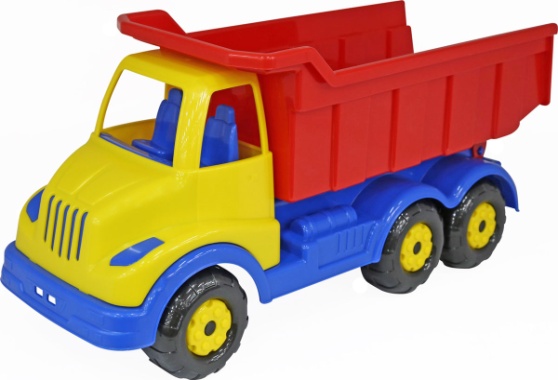 Игра «Паровоз»
Цель: Формировать правильное и отчетливое произношение звука «т», развивать умение произносить  звукоподражание ту-ту.
Оборудование: паровоз.
Описание: спросите, как  гудит паровоз(«ту-у, ту-у»).Пусть ребенок повторит данное звукосочетание. Предложите малышу повозить  паровоз, произнося: «ту-ту, ту-ту».
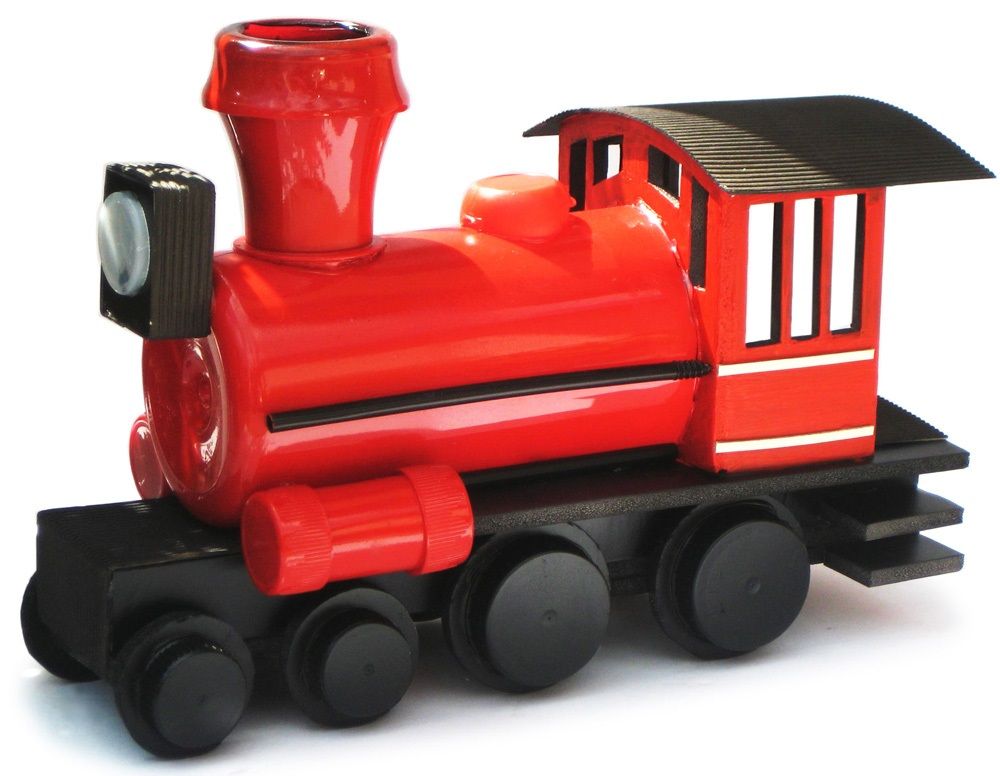